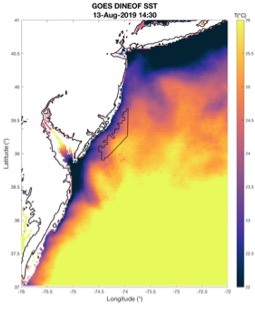 MID ATLANTIC BIGHT: COASTAL UPWELLING & THE OFFSHORE WIND ENVIRONMENT
Sarah Murphy
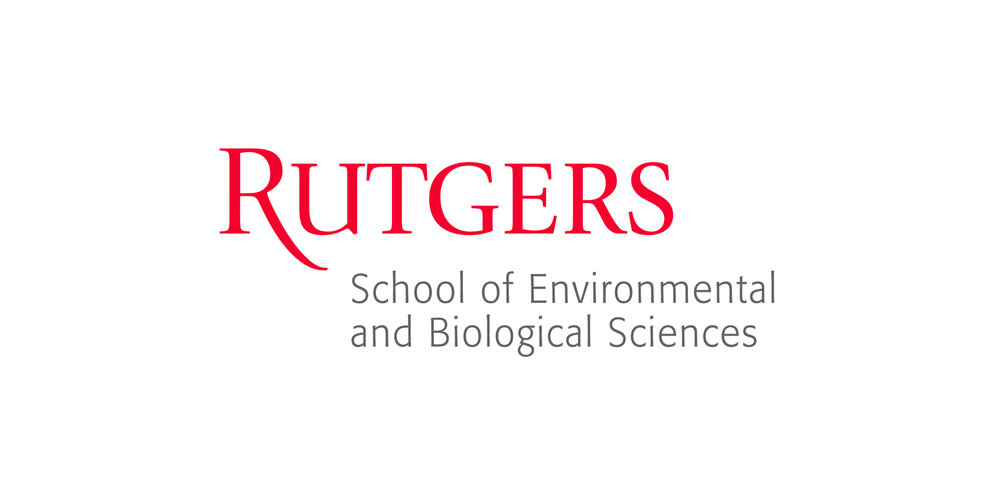 Dr. Travis Miles (Advisor)
Dr. Josh Kohut 
Dr. Matt Oliver (external; University of Delaware)
Mid Atlantic Bight
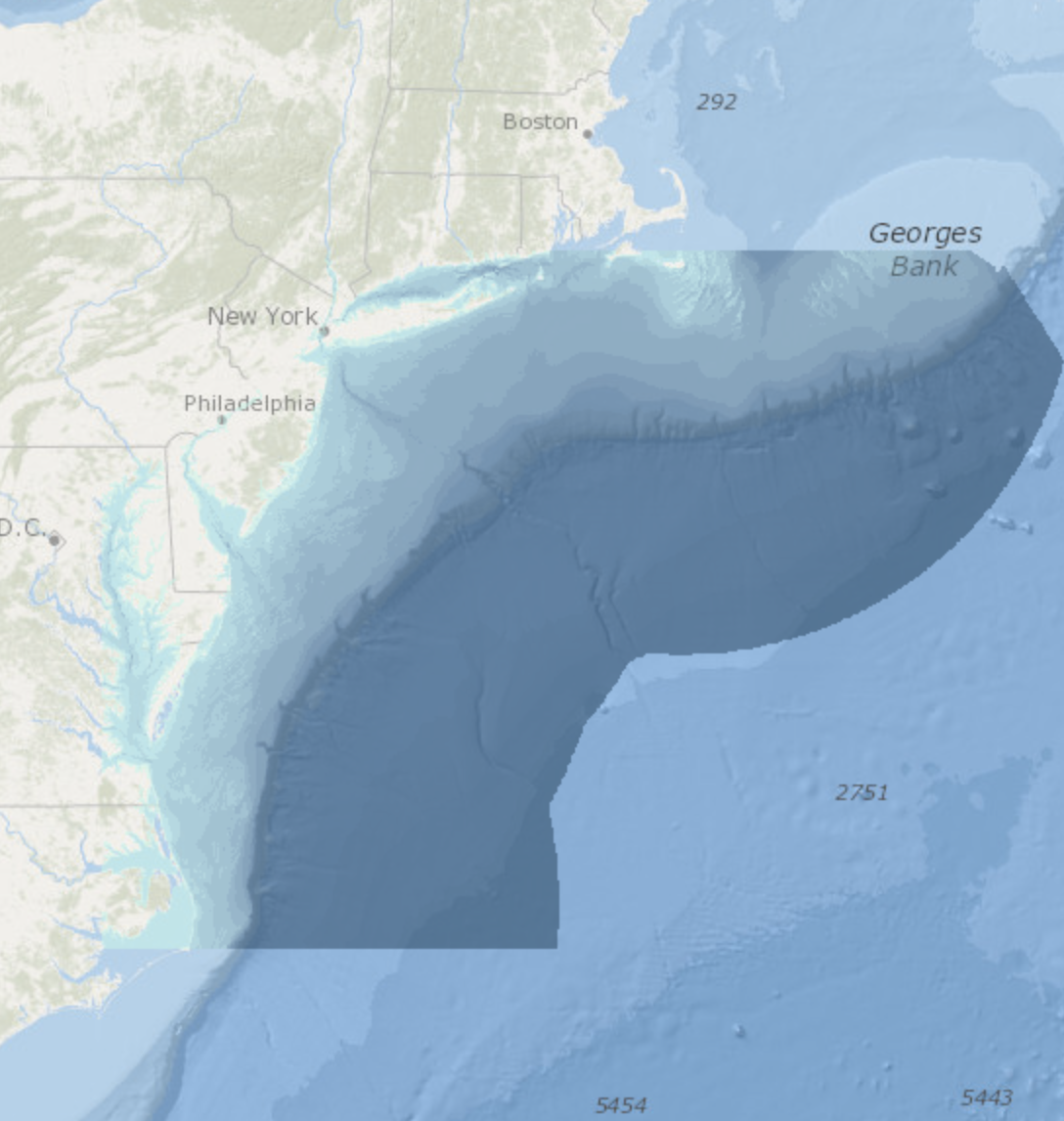 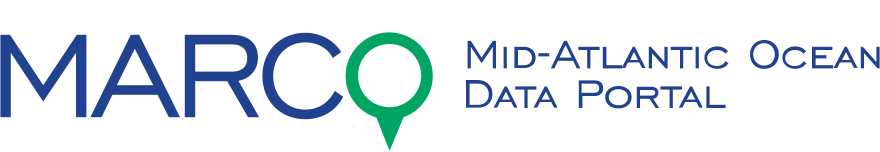 Cold pool
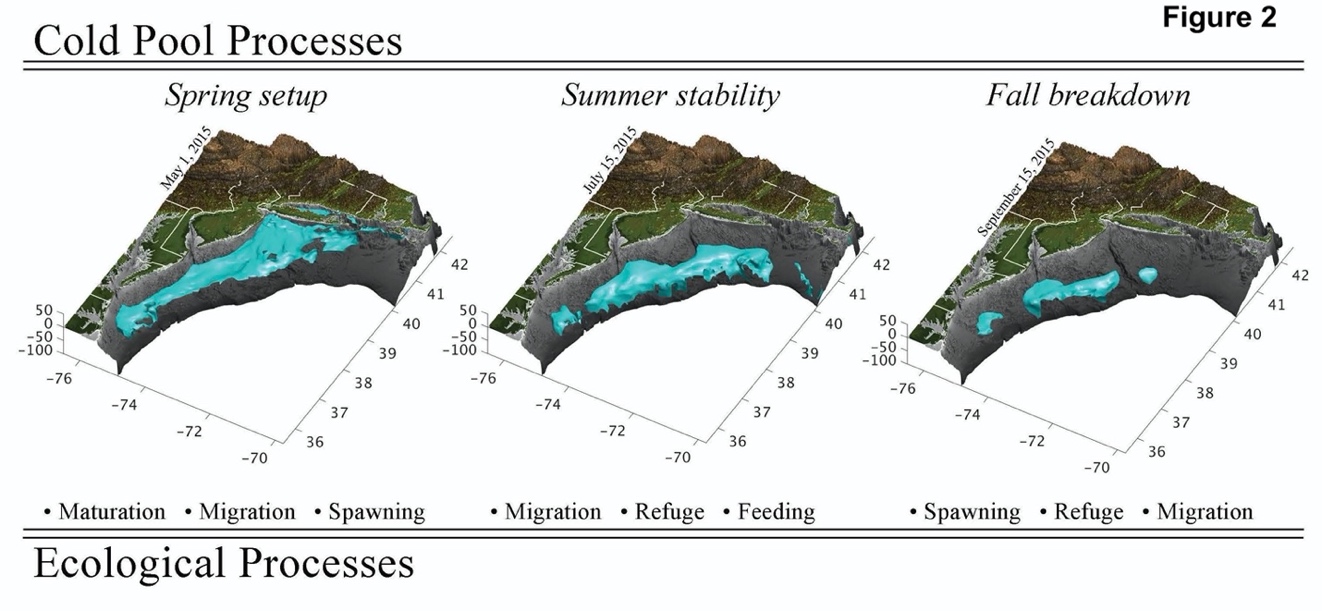 Cite from scemfis
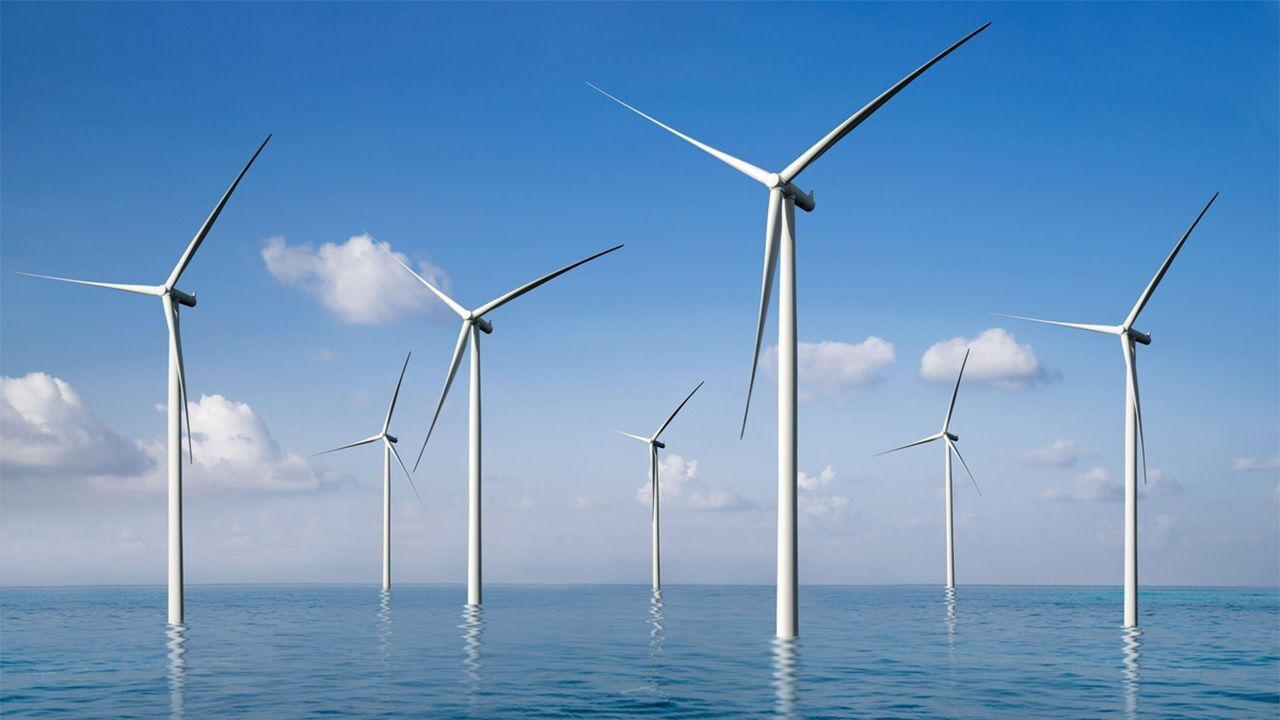 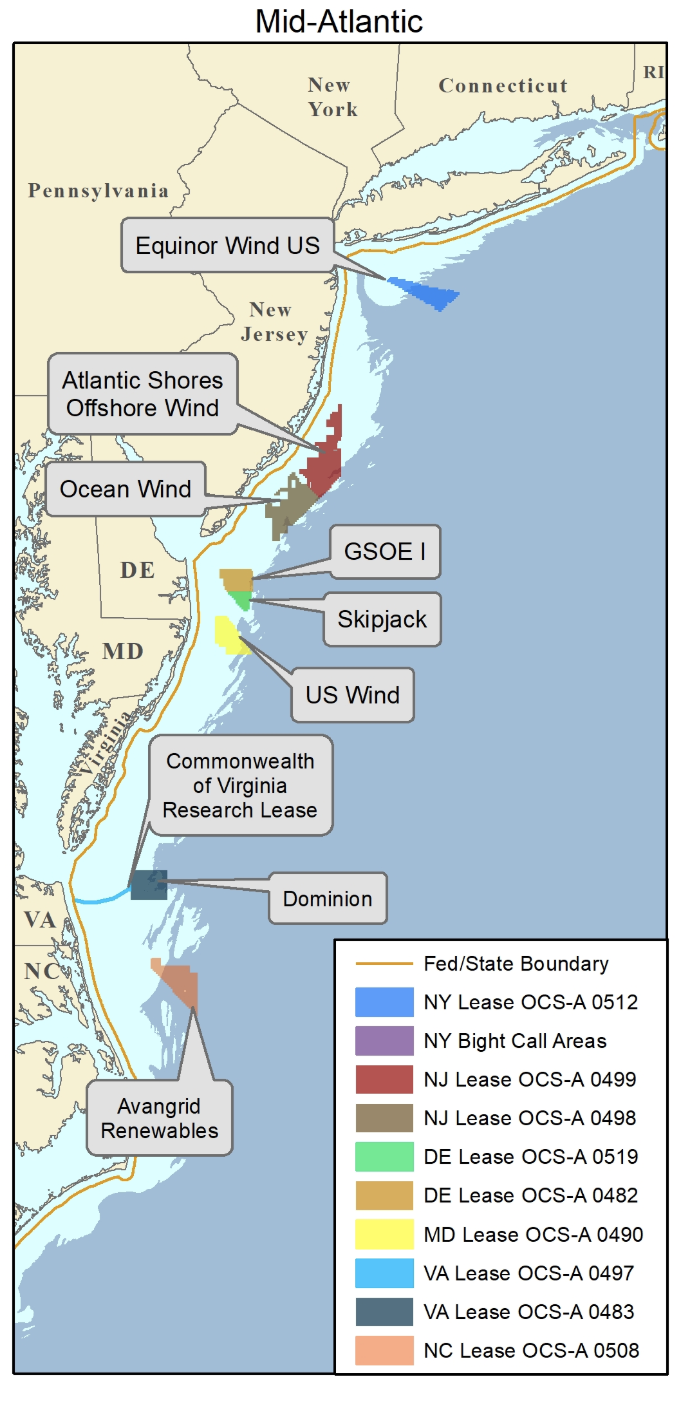 Offshore wind
NJ : 50% Renewable Energy by 2030
 Offshore Wind 7500MW by 2035 
1 leased area awarded 

Challenges:
Complex political/regulatory climate
New offshore conditions
Variable source to supply energy market
Cold pool & offshore wind
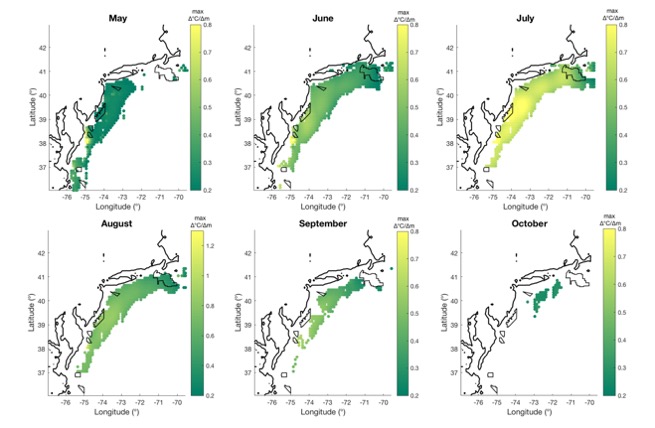 Coastal Upwelling:
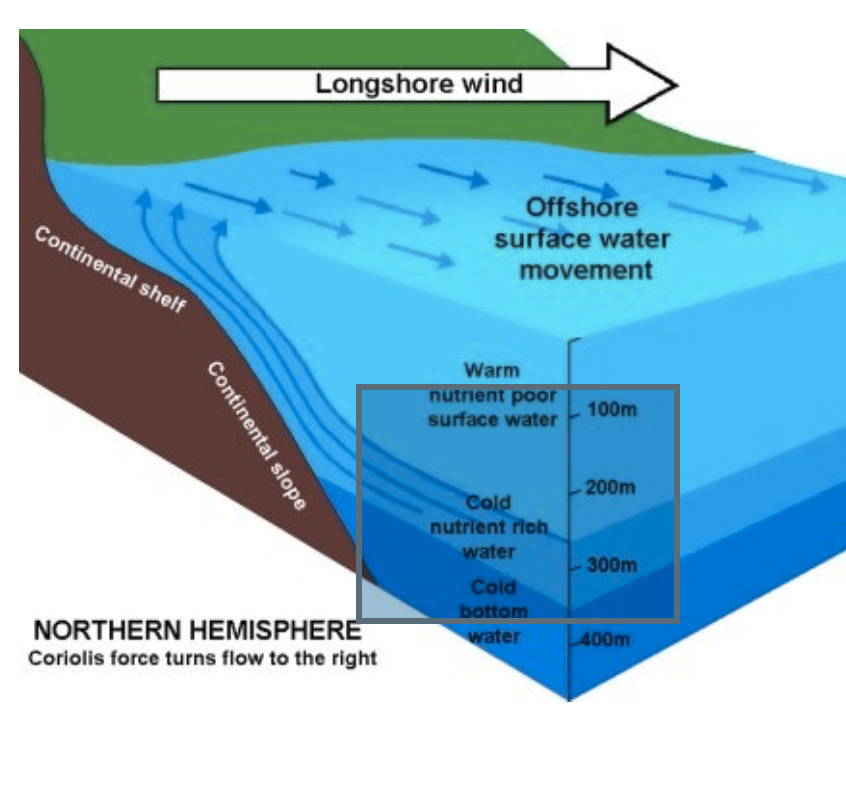 Importance of Coastal Upwelling
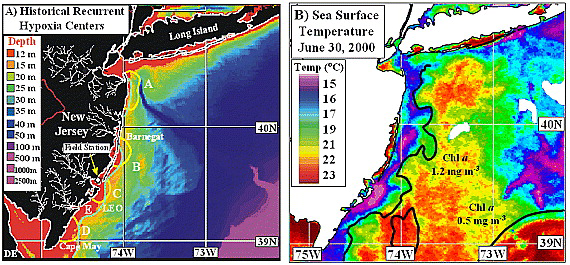 Glenn et al., 2004
Thesis Overview
GOES-16
Spike Filter (SF)
Quality Flag (QF)
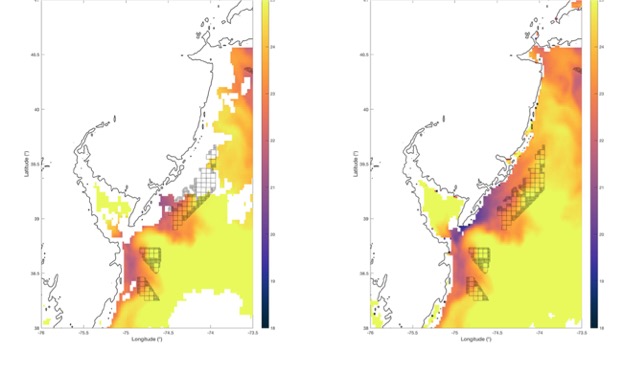 Available as of Nov. 2017
Resolution: Hourly, 2km
Challenge: provided Quality Flag removes upwelling
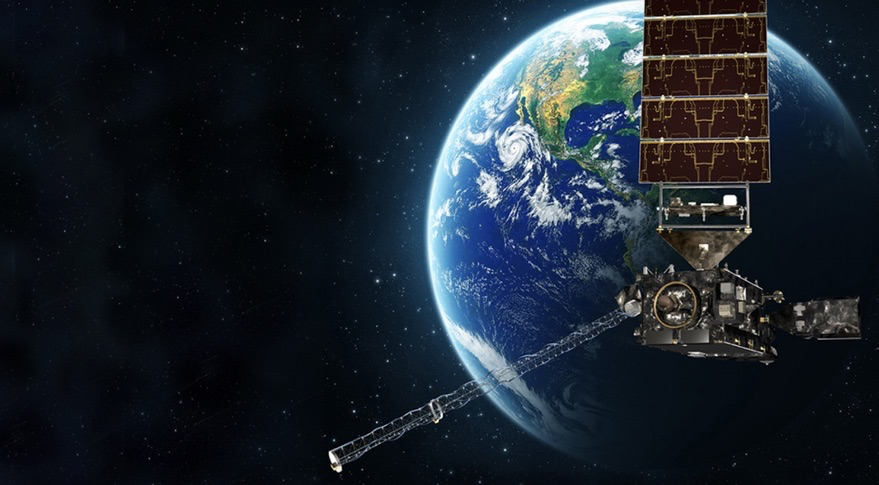 1. Methods: Spike Filter
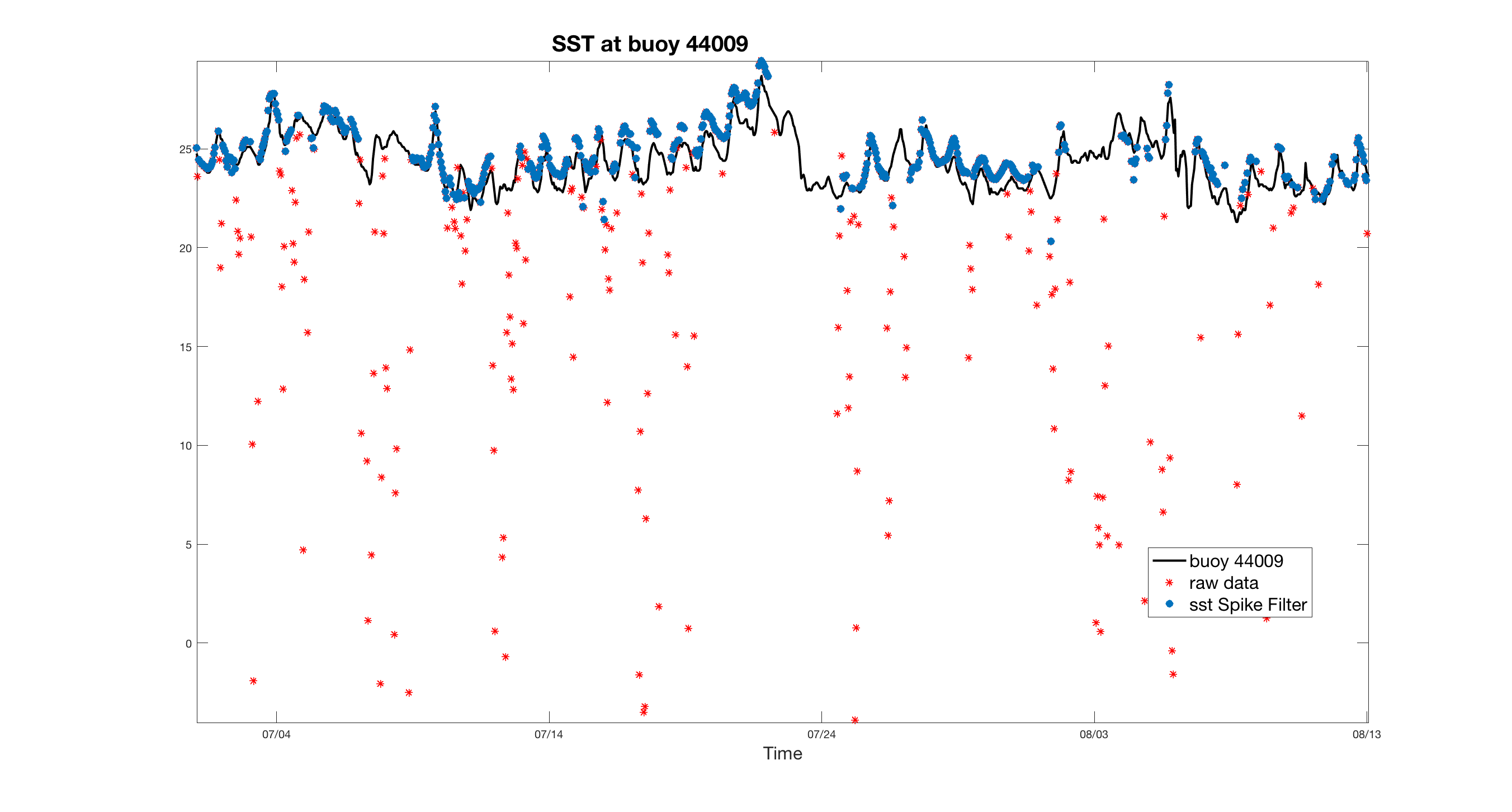 Rate of SST change: >1°C/hour 
Minimum SST threshold: 12 °C 
Comparison to recent SST: >2 SDs moving 7 day per pixel average
Bias correction (up to +.3 °C)
Applied Spike Filter
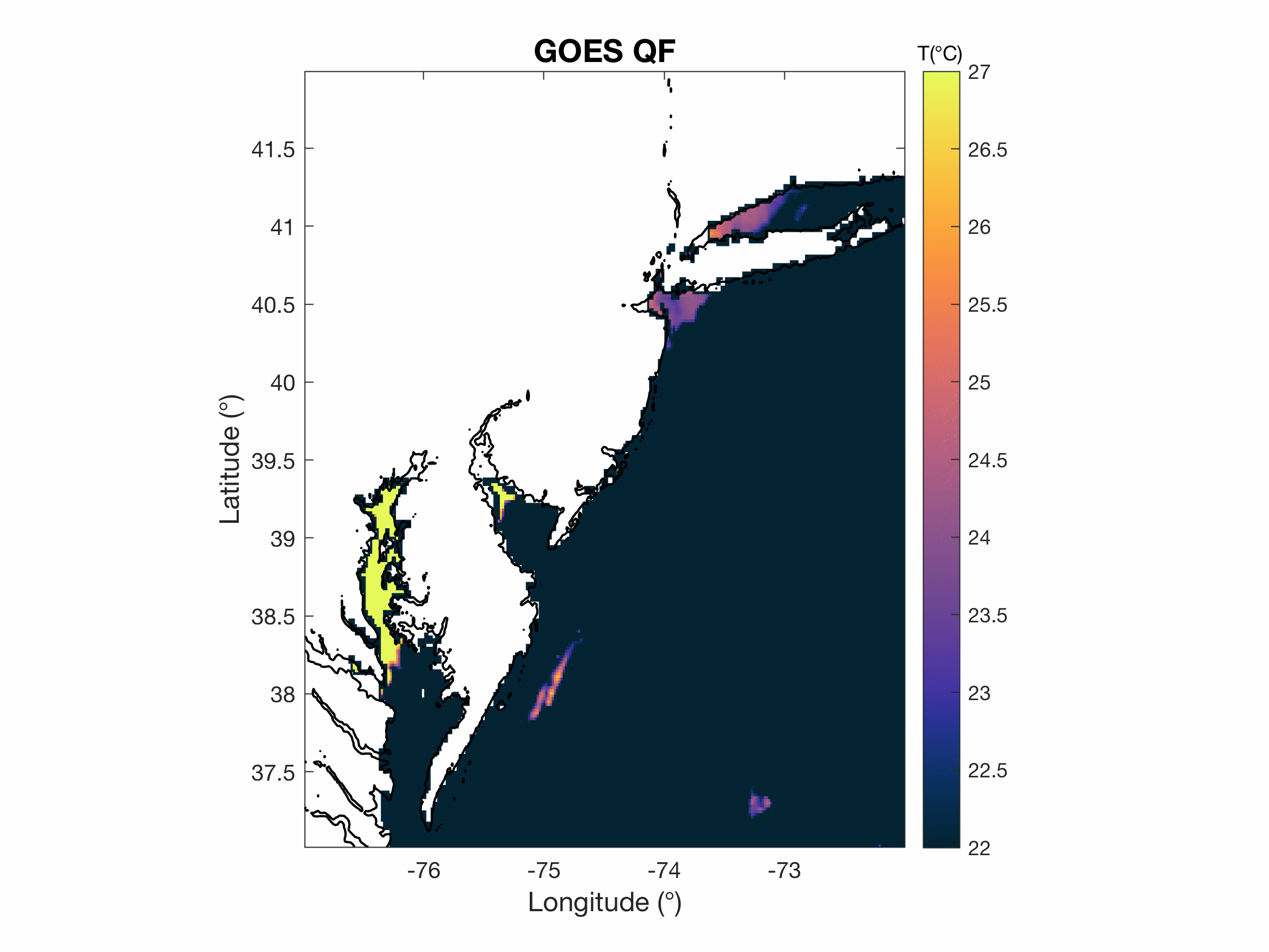 RAW GOES
GOES SF
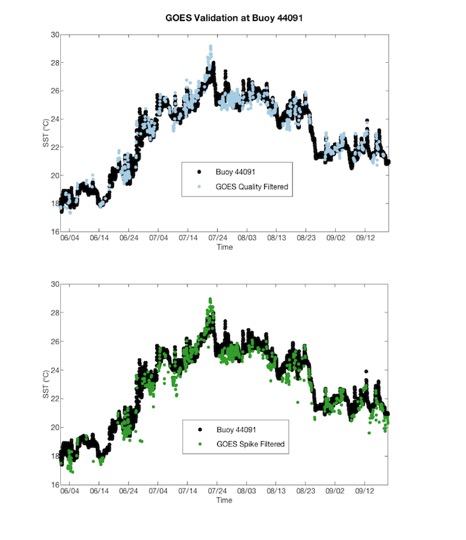 Buoy Validation
(Averaged across 3 buoys)
GOES Spike Filter:
Lower RMS, CRMS, MB
Improved count
2. Gap filling: DINEOF
DINEOF is an EOF-based method
 Fill in missing data from geophysical fields, such as clouds in SST
 Has been widely used and cited
 Weighting in time and space 
 Calculates missing data from an optimal number of EOFs    obtained by cross-validation
(Alvera-Azcárte et al., 2009).
Final product
2. Comparison to other satellite products:
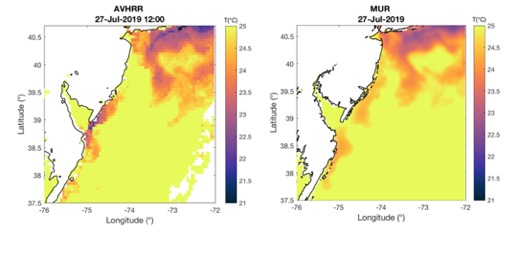 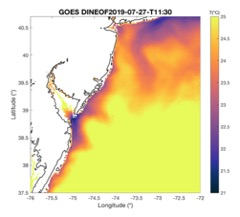 Buoy Validation
(Averaged across 3 buoys)
GOES DINEOF:
Low RMS error 
High Count
SST difference (offshore SST – inshore SST) at the 4 upwelling centers in the MAB for the summer time period. GOES DINEOF SST (solid lines) and GHRSST MUR SST(dashed lines) are shown. The upwelling threshold is defined as an SST difference in 2°C or greater.
The total area of upwelling SST pixels as detected by GOES DINEOF (blue) and MUR (orange) for the upwelling time period.
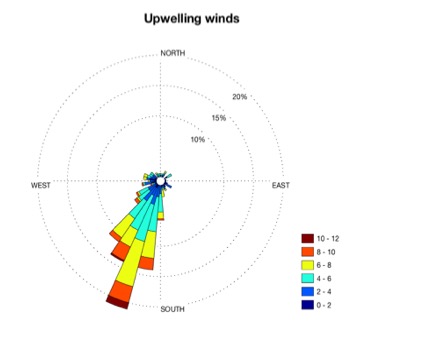 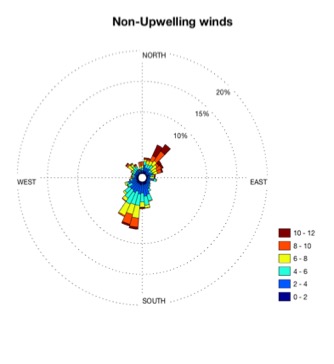 Figure 7.  Winds speed and direction from buoy 44009 during GOES DINEOF detected upwelling (left) and non-upwelling (right) times for the summer-time period. The winds are shifted 18 hours earlier than the timing of the upwelling events to account for the local lag in Ekman transport.
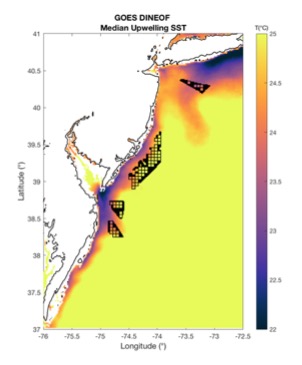 Fig. 8. The median upwelling SST averaged per pixel for the detected upwelling days for GOES DINEOF (33 days)
Key findings
Upwelling may be occurring more persistently, rather than a series of short episodic events

Less than half the number of total upwelling days observed using GOES DINEOF were observed in MUR SST 

Clear detection of the timing and duration of upwelling events is important as it provides estimates for ecological and physical responses in the MAB.
Chapter 2: Sensitivity of RU-WRF winds to SSTsduring Coastal Upwelling
SST important for atmospheric temperature conditions and circulation
SST used as the ocean surface boundary condition in atmospheric modeling and forecasting
Development of offshore wind energy, test the sensitivity of wind forecasting to SST fields
Coastal upwelling creates a higher thermal contrast between the warm land and cold ocean and has been shown to influence sea breeze fronts (Franchito et al. 1998; Seroka et al. 2018)
Offshore Wind
Offshore wind is a variable source of electricity
Balance the supply and demands of the system
Wind power forecasting is used by wind developers and grid system operators so that they can plan the amount of electricity that will be supplied to the grid
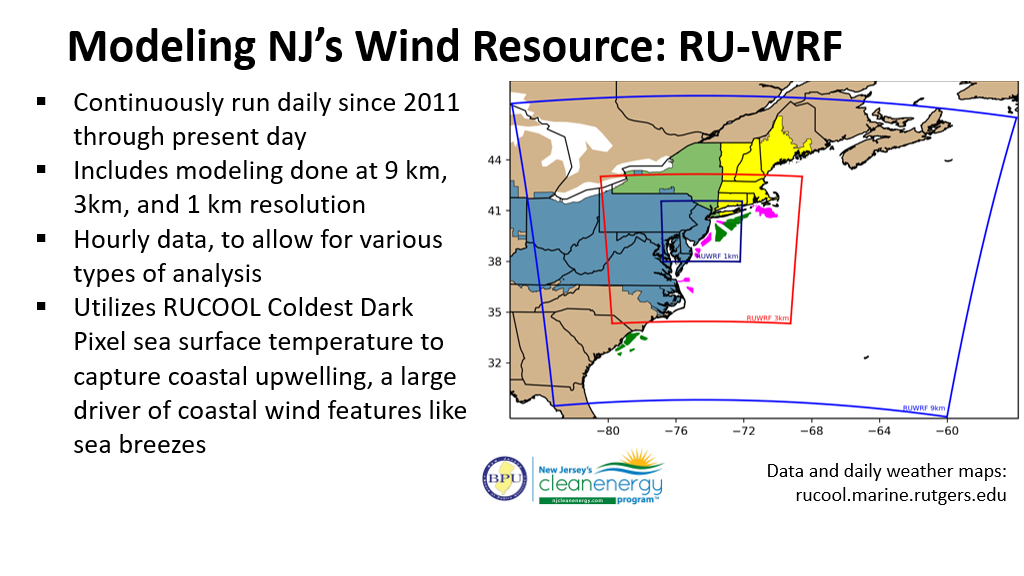 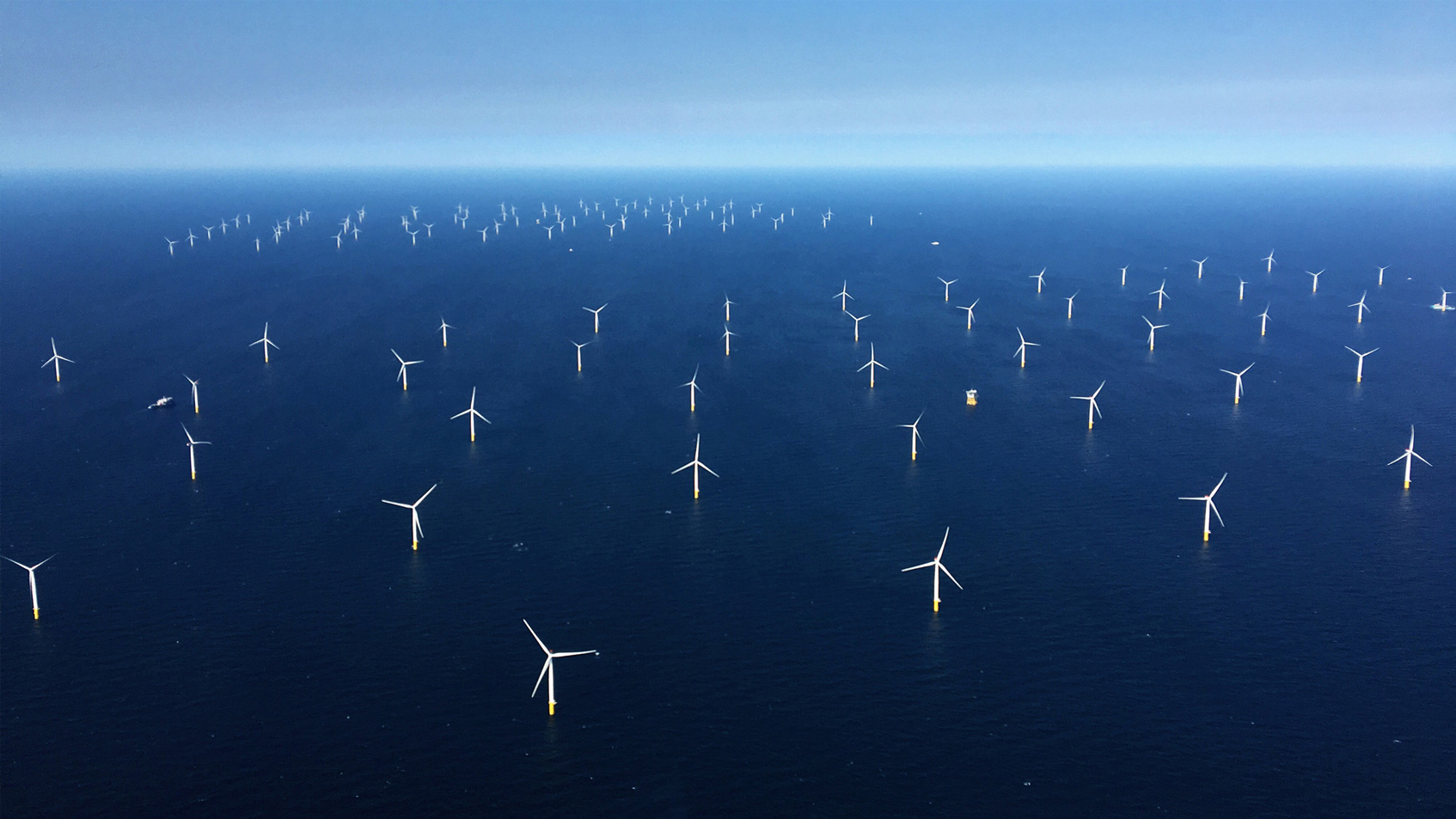 Chapter 2. varying SST in RU-WRF
Case study: 7/15/19-7/23/19
3 SSTs used: GFS, AVHRR, GOES
Forecasted wind speeds in offshore wind lease areas off of NJ
Determine the impact on wind power production
RU-WRF ocean surface boundary conditions
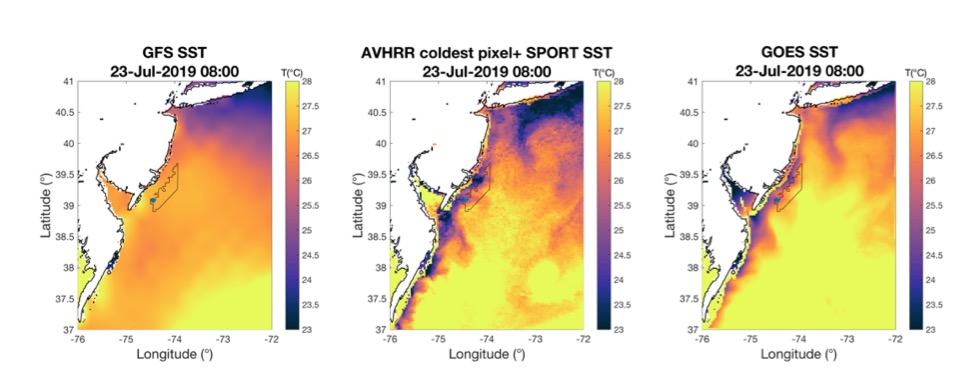 RU-WRF Winds at OCW1
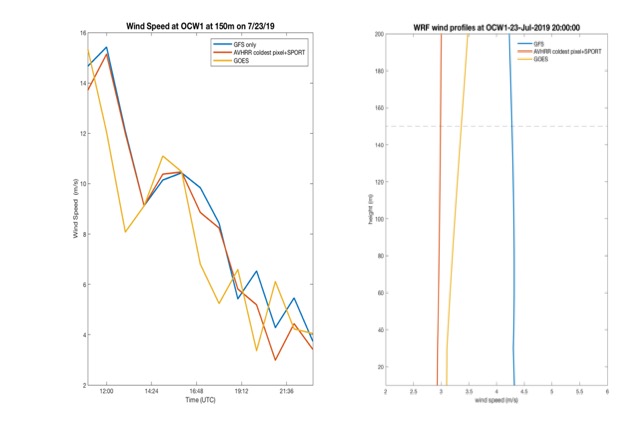 Wind Power Production
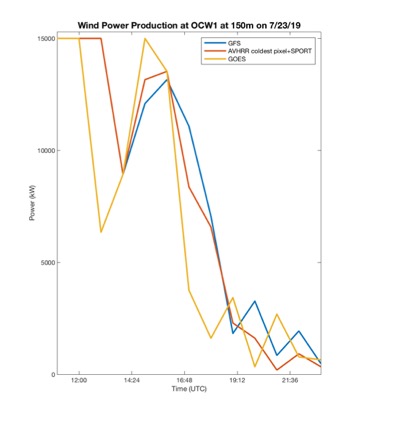 The max. difference in energy production: 90,400 kWh
Equivalent to a difference in energy consumption by ~414 households
Future studies
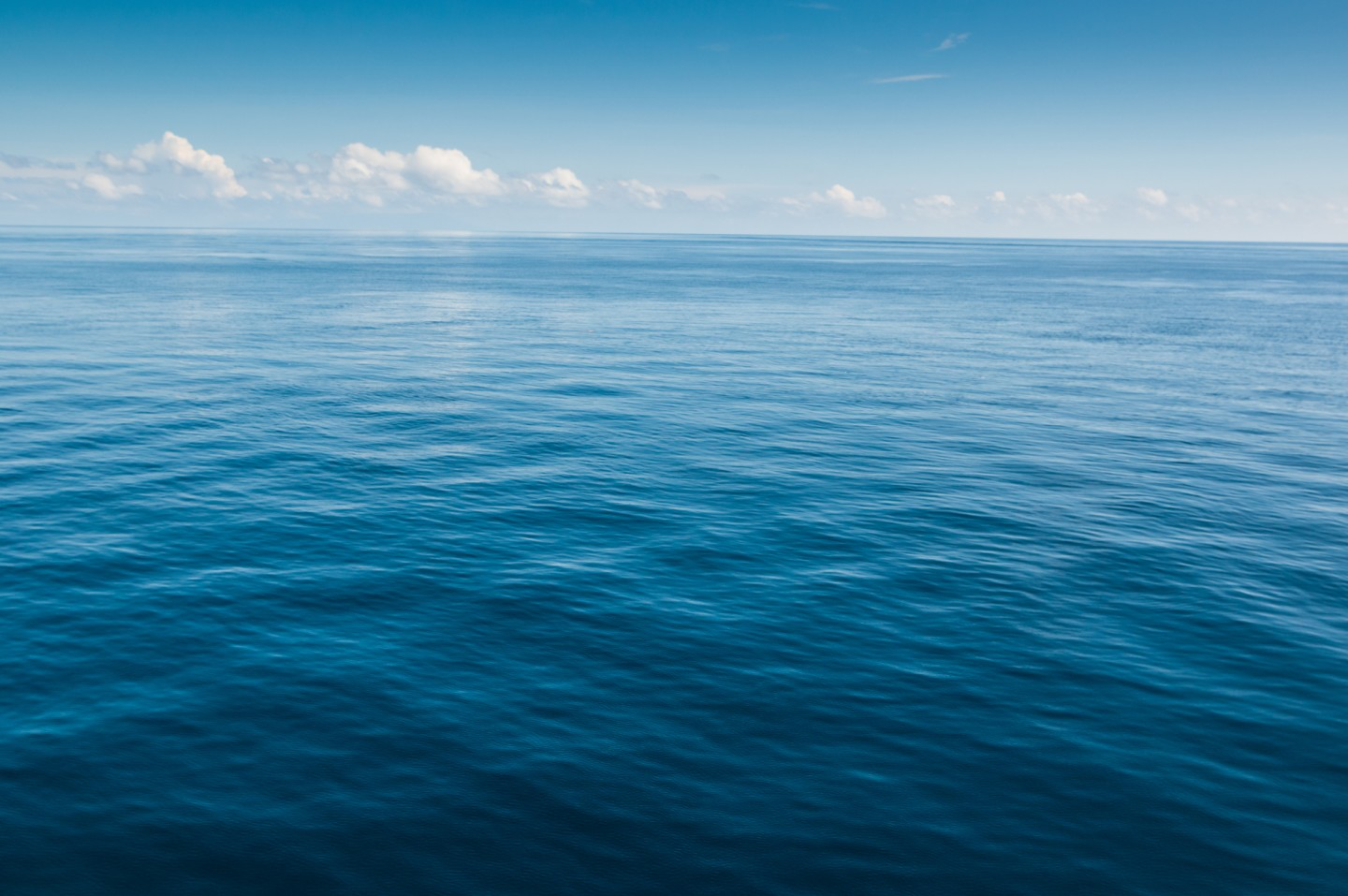 Conclusions
Acknowledgements
Advisor: 
Travis Miles
Committee: 
Josh Kohut, Matt Oliver
Contributors: 
Laura Nazzaro, Joe Brodie, Jaden Dicopoulos
James Simkins, Matt Shatley
C2R2 cohort, friends at Rutgers, family for support